Canada recovery benefits
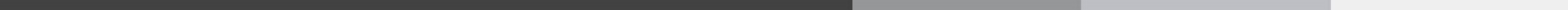 For presentation at Theme Management Committee (TMC)
October 19, 2020
Overview
New benefits launched on October 2, 2020 (after getting Royal Assent)
Canada Recovery Benefit (CRB)
Canada Recovery Caregiving Benefit (CRCB)
Canada Recovery Sickness Benefit (CRSB)
ESDC led the policy and CRA is leading the administration of the benefits
Product team model
Product Manager, Content Designers, UX Lead, Interaction Designer, Conceptual Designer, Web Developers, Data/Analytics Lead, QA/Translation Lead
2
[Speaker Notes: CRA worked on launching 3 benefits simultaneously
Cross-functional team within our division]
Development of benefits
Used lessons learned and same template as CERB and CESB
Call drivers, analytics and UX testing
Tried and tested template
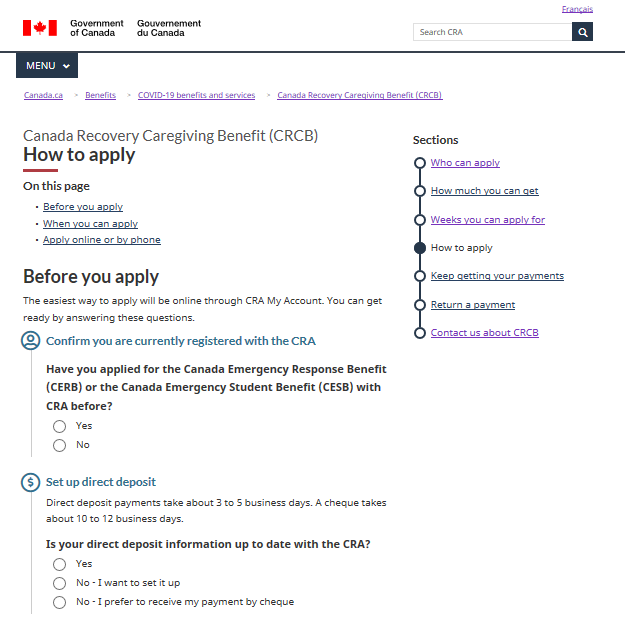 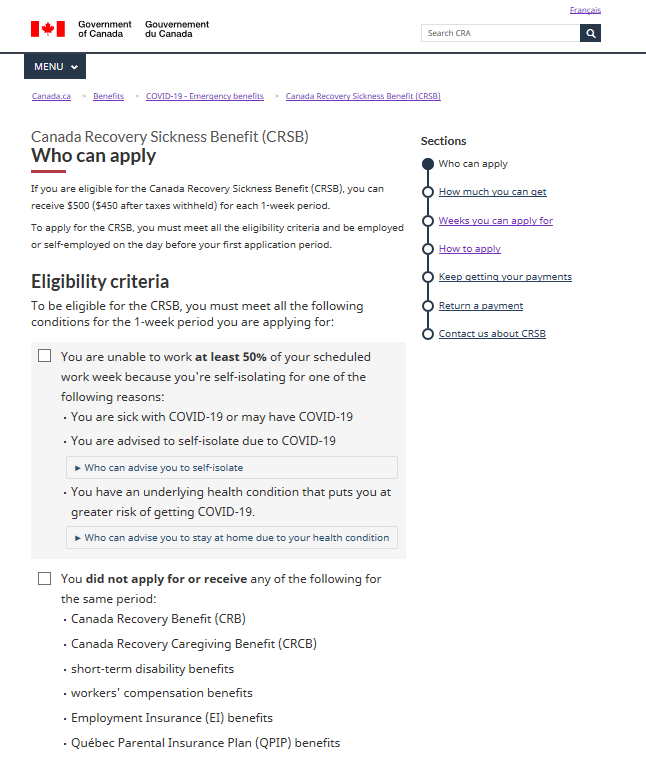 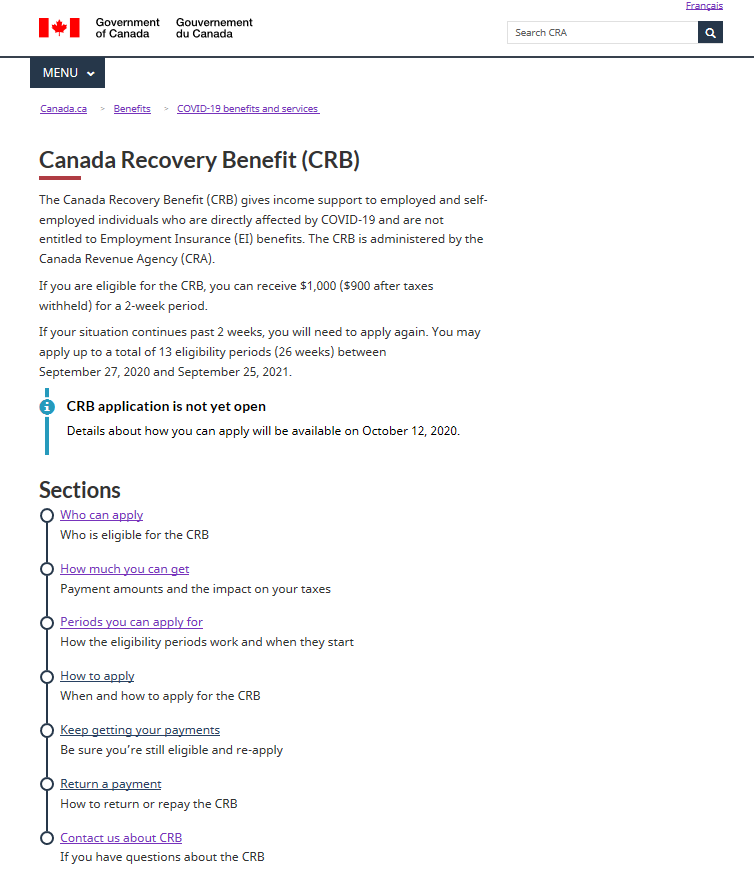 3
Development of benefits (cont’d)
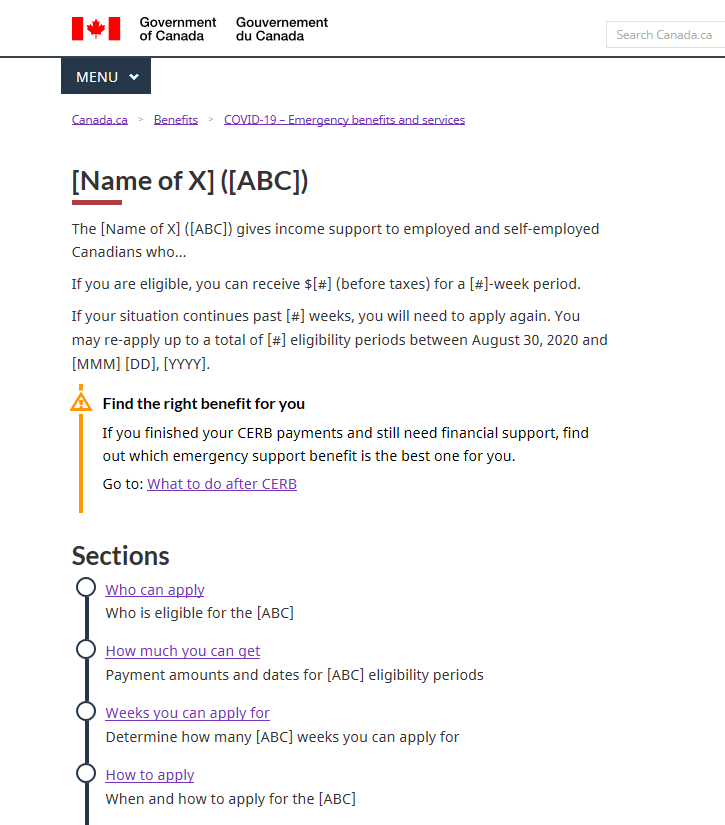 UX tested the template with some new concepts
Test focused on the top tasks from CERB and CESB 
Tested navigation and findability within the template
Tested the usability of the improved interactive elements, such as field flows and calendars
4
Development of benefits (cont’d)
Template UX testing results
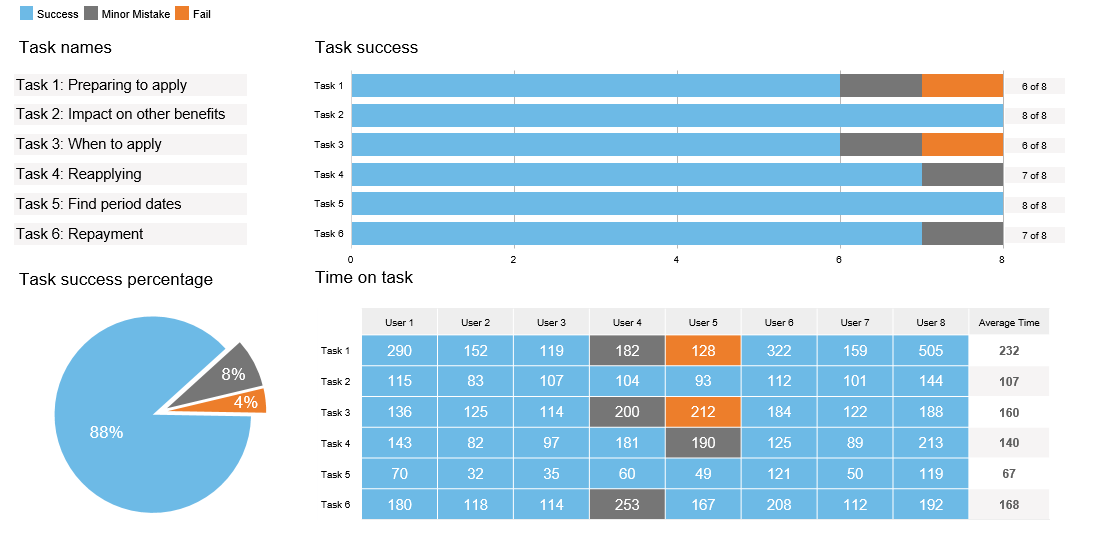 5
Development of benefits (cont’d)
Held content design sessions and a QA session with partners
Product team + representation from programs and legal
3-hr content design sessions (x 3)
3-hr QA session (x 1) prior to approvals

TBS led UX testing of transition (CERB, EI, new benefits)
Helped with intragovernmental collaboration 
Got everyone on the same page 
Addressed content duplication
Smoother user journey across Canada.ca
6
[Speaker Notes: Content design process (Anne)
Usefulness of content design sessions with programs/legal (Anne)

Helped to have a “third party” department lead the testing, also one of authority to implement the changes]
Post launch
Analytics so far
Traffic totals since launch (up to and including October 18)
CRB page set: 2.5M
CRCB page set: 272K
CRSB page set: 231K
Top pages for all benefits: Landing page, Who can apply, How to apply
Mobile traffic averaging between 66-70% for all 3 benefits
Search - average search result position for top 10 keywords:
CRB: 1.48
CRCB: 1.84
CRSB: 1.8
7
[Speaker Notes: Working on adding structured data to CRB pages]
UX testing: Round 1
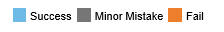 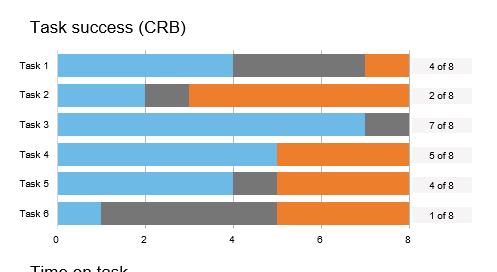 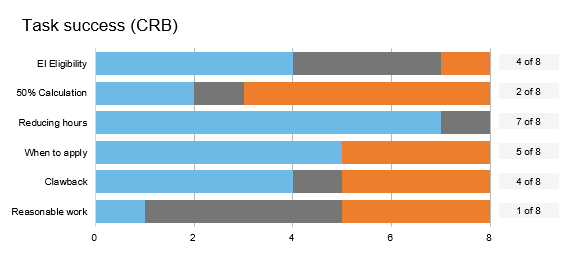 Testing was done post launch due to time crunch 
Applied lessons learned from CERB/CESB UX testing rounds and TBS UX testing on transition
Tasks
Eligibility and initial application tasks
Focus on expected top tasks and actionable design questions
Results
Results are currently being analysed
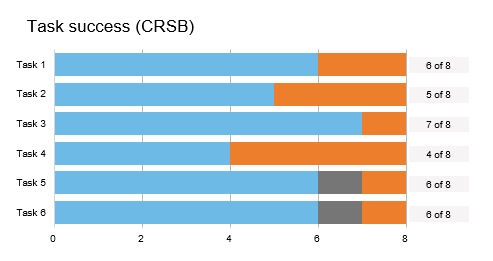 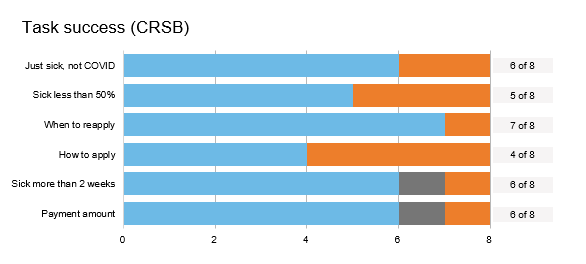 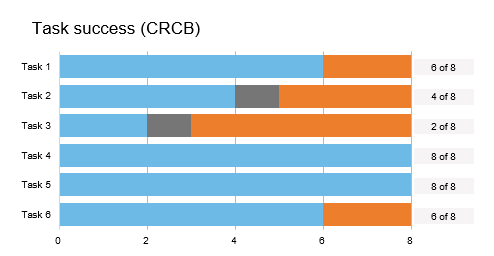 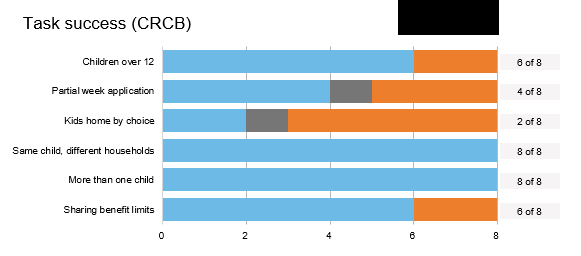 8
Questions
Natasha Pecarski, Product Manager, CRA
Natasha.Pecarski@cra-arc.gc.ca
613-601-5216
9